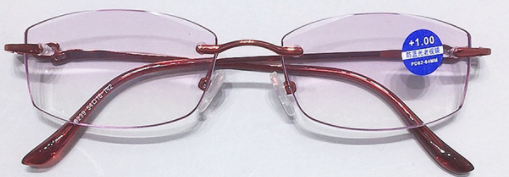 型号： 8239
镜框 :   金属
镜片： PC
尺寸： 54-18-142
颜色 :   酒红腿渐近紫片
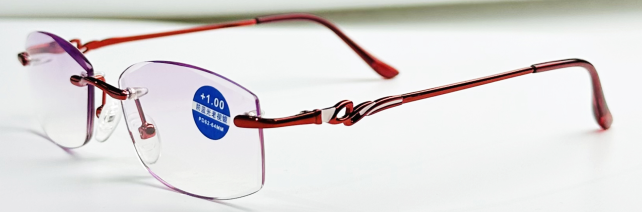 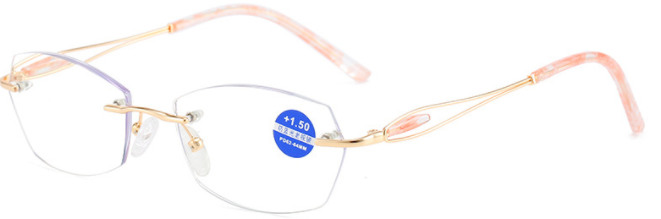 型号： 8261
镜框 :   金属
镜片： PC
尺寸： 55-19-145
颜色 :   金框
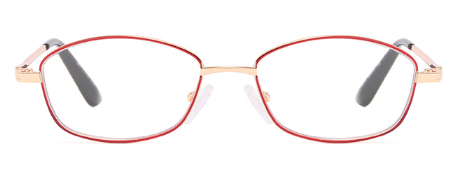 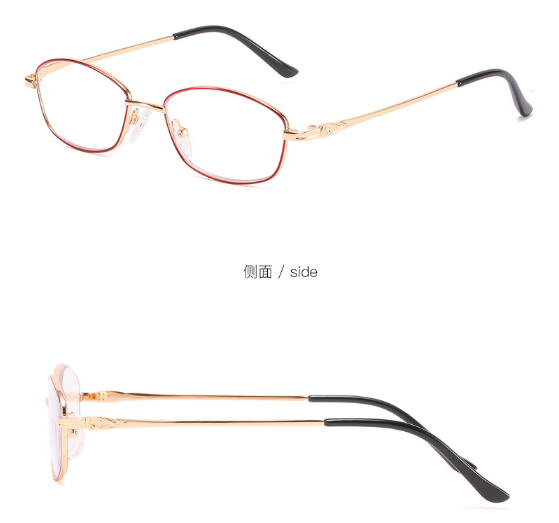 型号： 8233
镜框 :   金属
镜片： PC
尺寸： 52-17-142
颜色 :   金红框
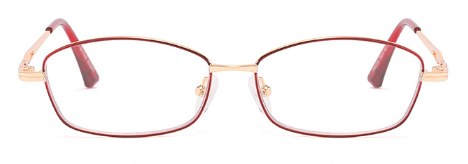 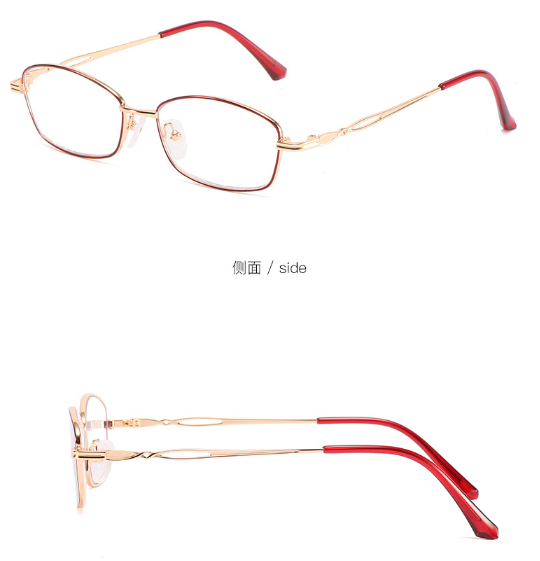 型号： 8235
镜框 :   金属
镜片： PC
尺寸： 54-16-140
颜色 :   金红框
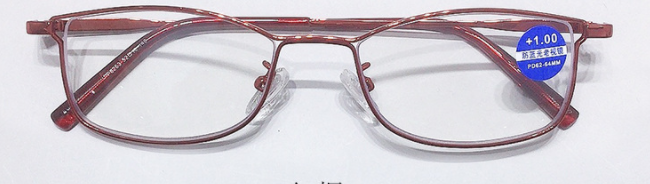 型号： 8263
镜框 :   金属
镜片： PC
尺寸： 52-18-140
颜色 :   酒红框
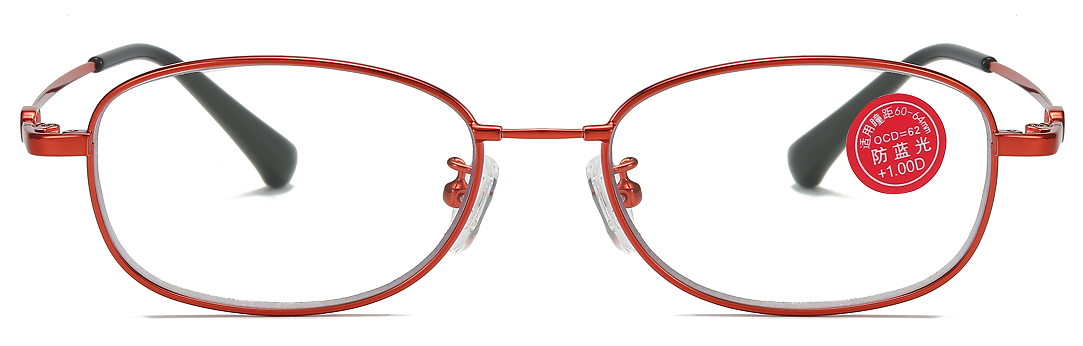 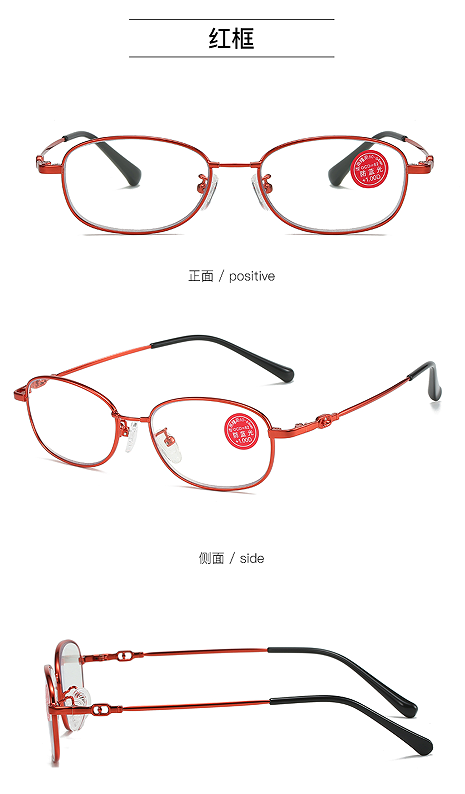 型号： 8282
镜框 :   金属
镜片： PC
尺寸：53-17-142
颜色 :   红框
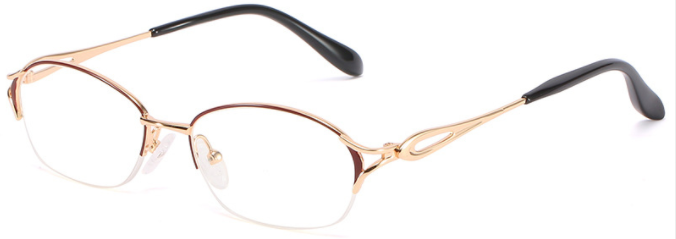 型号： 8231
镜框 :   金属
镜片： PC
尺寸： 54-17-140
颜色 :   金红框、银紫框
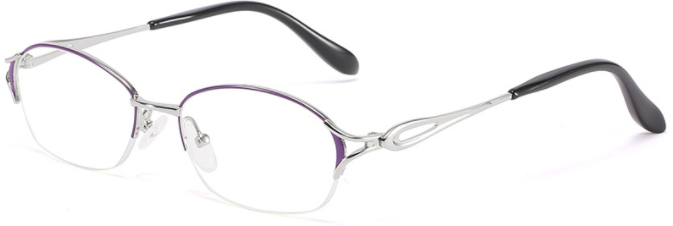 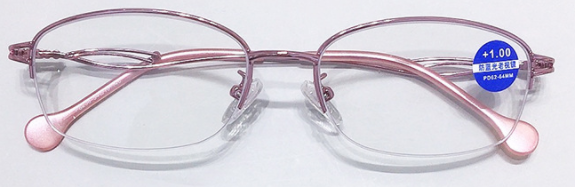 型号： 8236
镜框 :   金属
镜片： PC
尺寸： 54-18-140
颜色 :   金红框
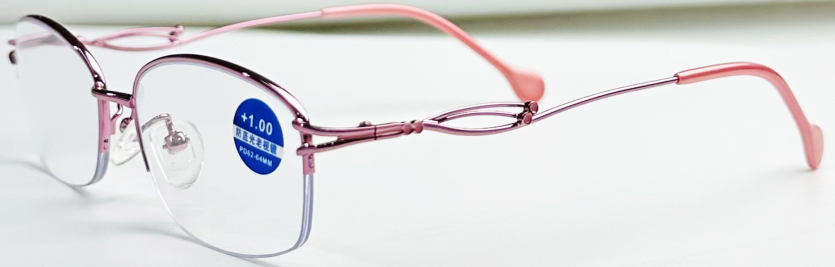 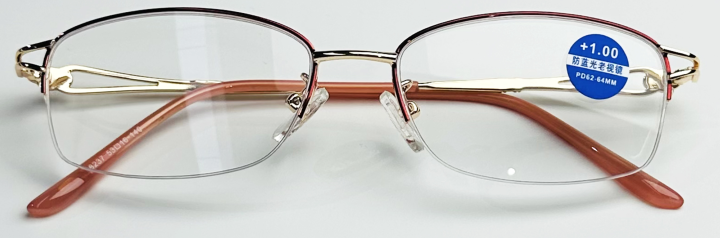 型号： 8237
镜框 :   金属
镜片： PC
尺寸： 53-16-140
颜色 :   金红框
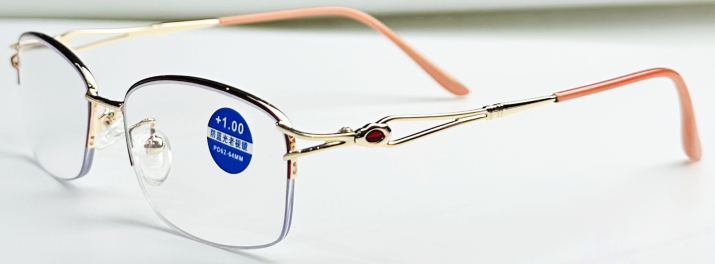 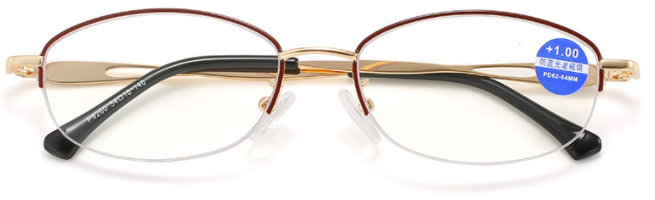 型号： 8260
镜框 :   金属
镜片： PC
尺寸： 54-18-140
颜色 :   金红框
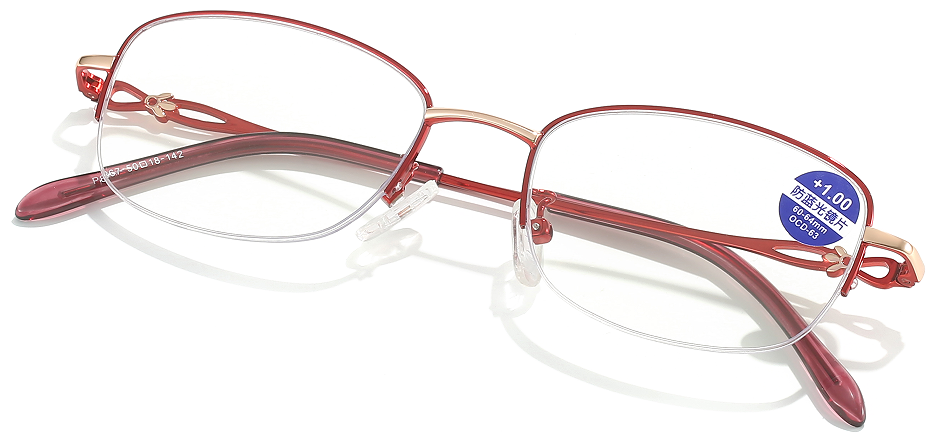 型号： 8267
镜框 :   金属
镜片： PC
尺寸： 50-18-142
颜色 :   金红框
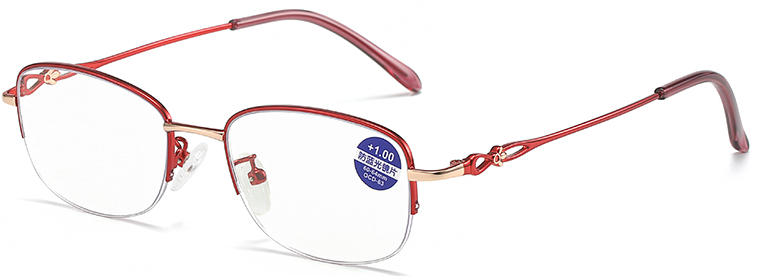 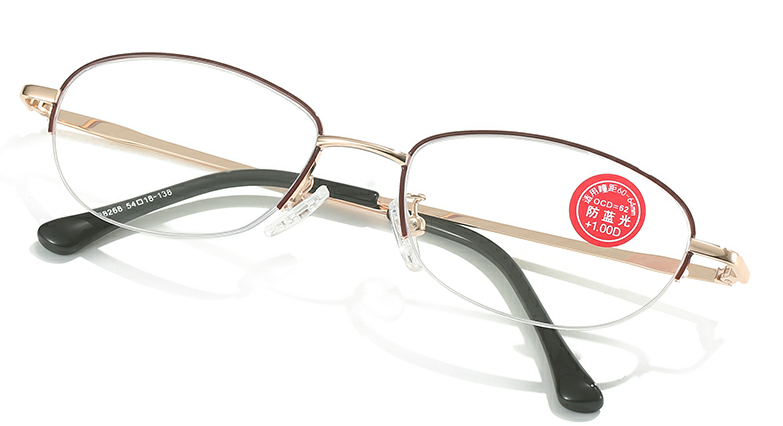 型号： 8268
镜框 :   金属
镜片： PC
尺寸： 54-18-138
颜色 :   浅玫金红框
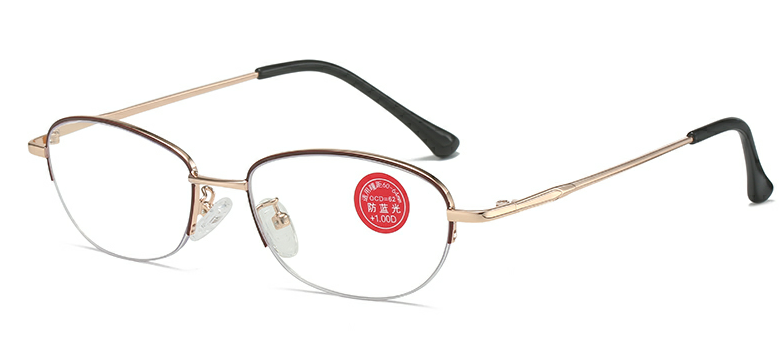 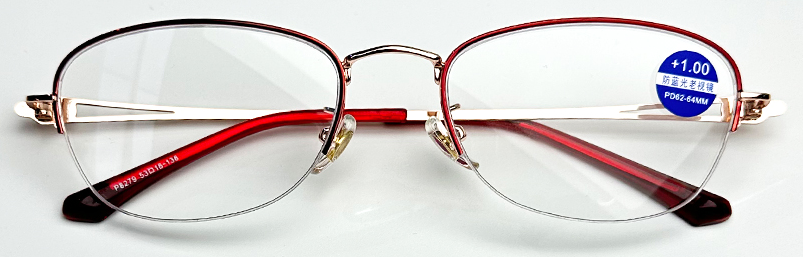 型号： 8279
镜框 :   金属
镜片： PC
尺寸：53-18-138
颜色 : 金红框
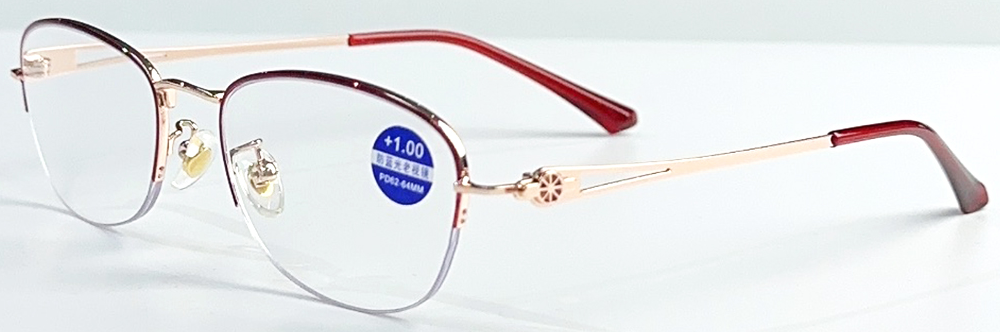 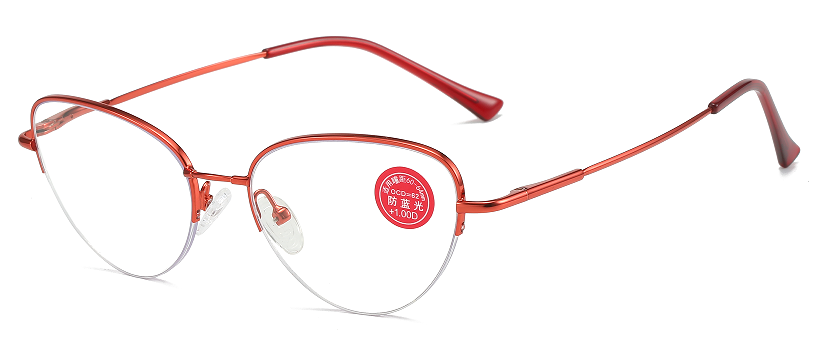 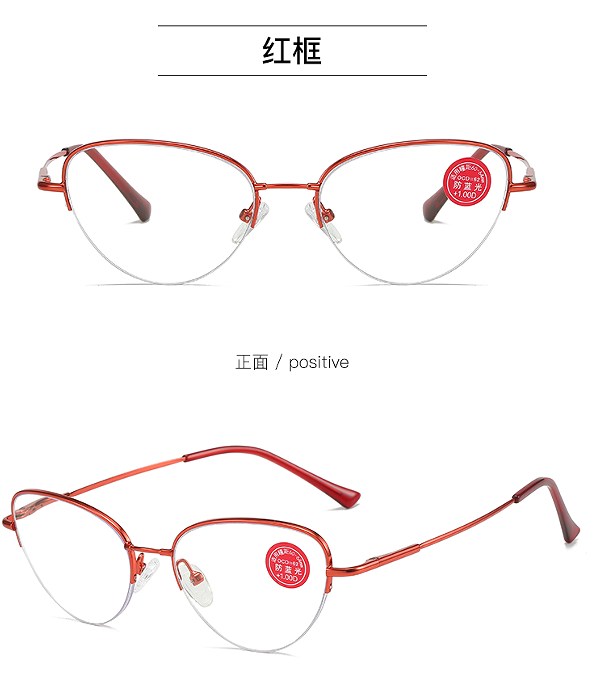 型号： 8283
镜框 :   金属
镜片： PC
尺寸：54-18-145
颜色 :   红框
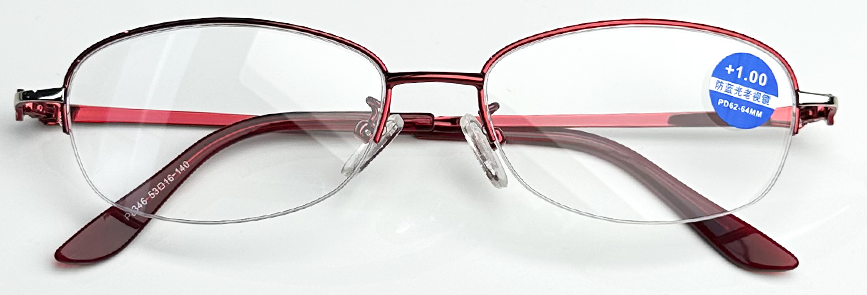 型号： 8346
镜框 :   金属
镜片： PC
尺寸： 53-16-140
颜色 :   银红框
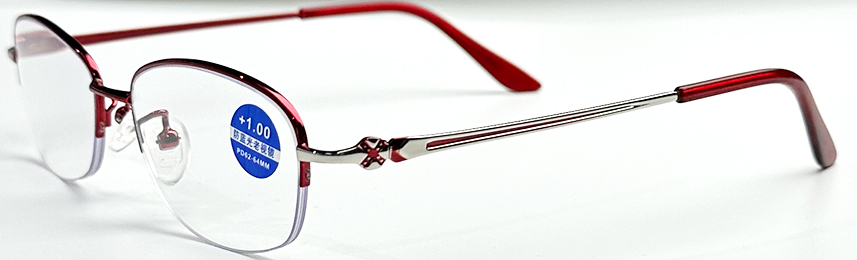 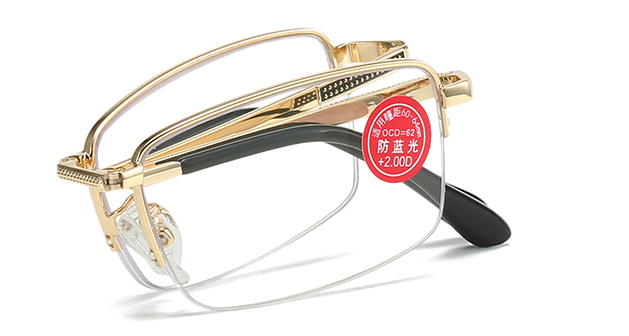 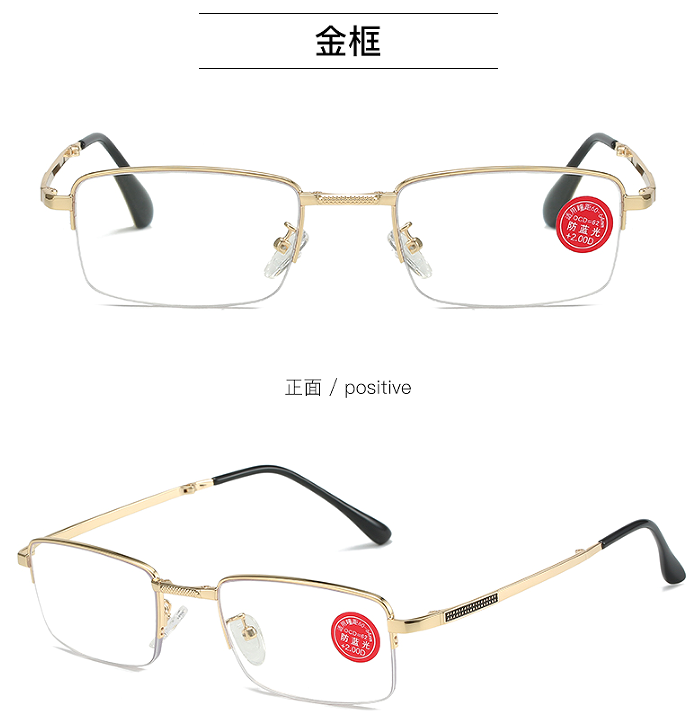 型号： 8272
镜框 :   金属（折叠款）
镜片： PC
尺寸：53-22-145
颜色 :   金框
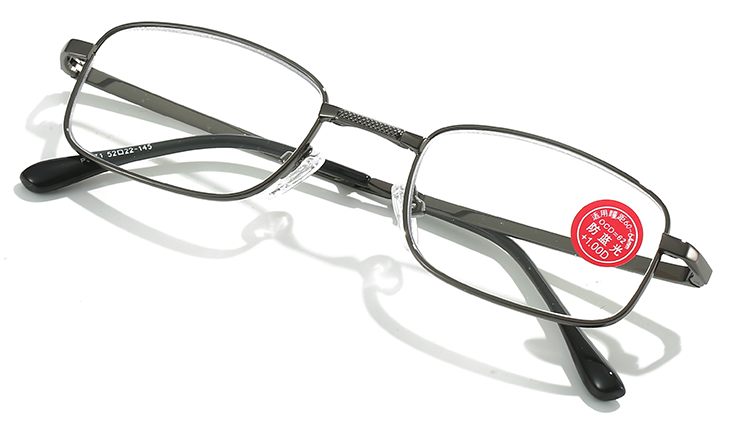 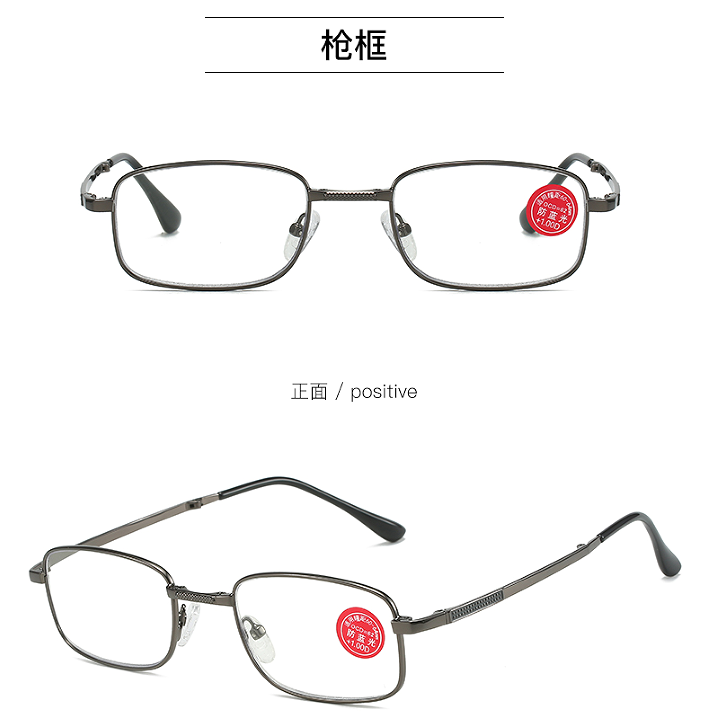 型号： 8271
镜框 :   金属(折叠款）
镜片： PC
尺寸： 52-22-145
颜色 :   枪框
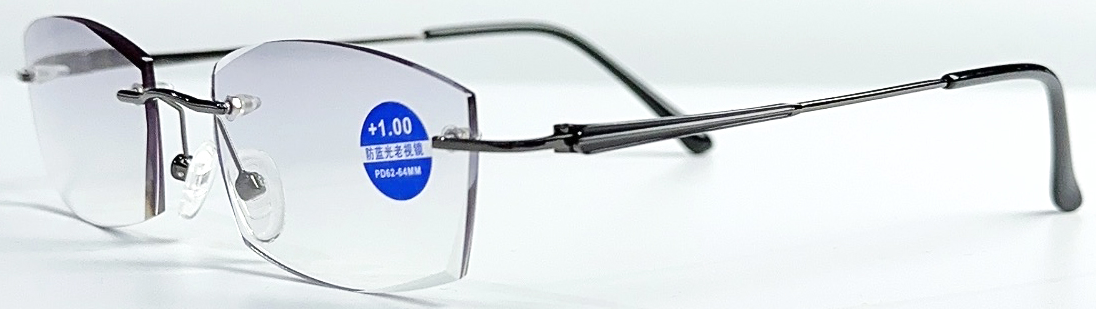 型号： 8238
镜框 :   金属
镜片： PC
尺寸： 55-20-142
颜色 :   枪框
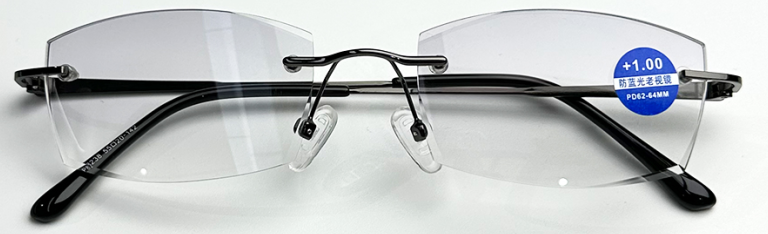 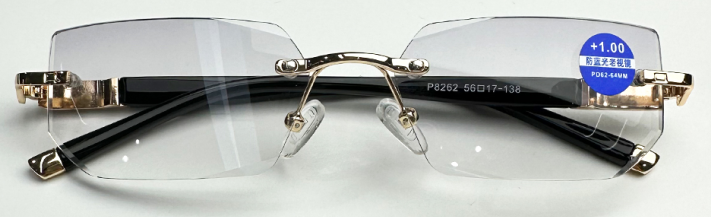 型号：8262
镜框 :   金属
镜片： PC
尺寸： 56-17-138
颜色 :   金框
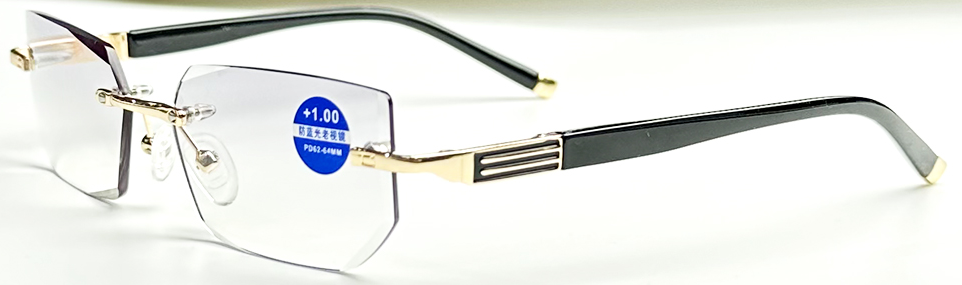 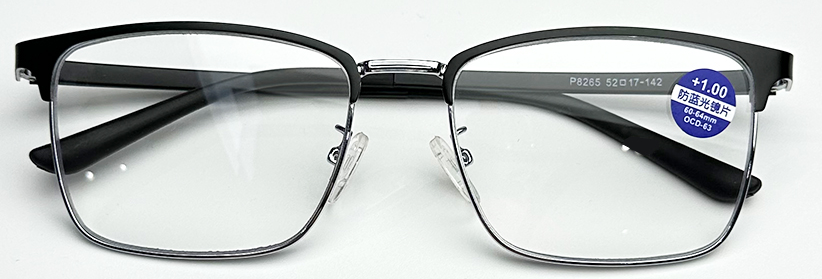 型号： 8265
镜框 :   金属
镜片： PC
尺寸： 52-17-142
颜色 :   银黑框
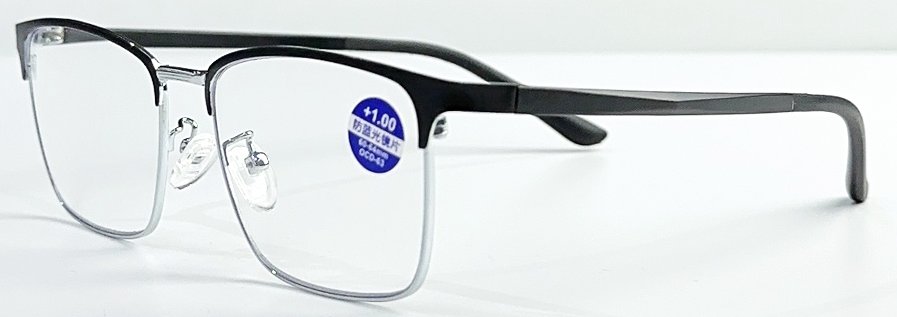 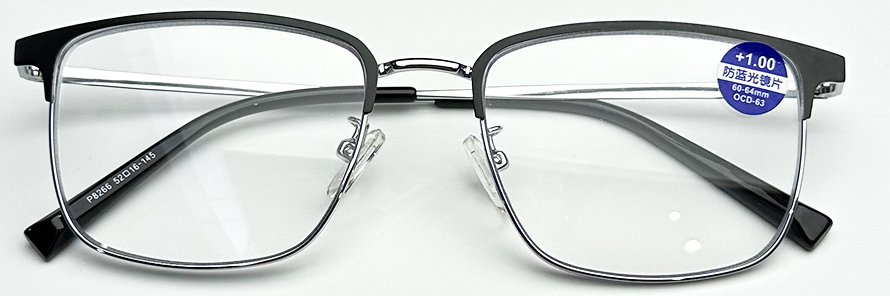 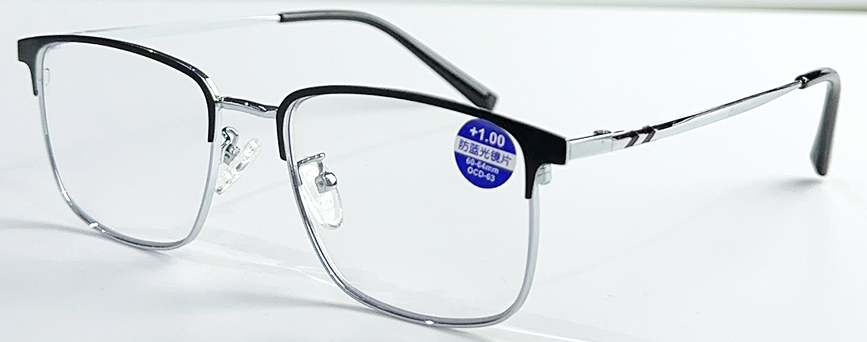 型号： 8266
镜框 :   金属
镜片： PC
尺寸： 52-16-145
颜色 :   银黑框
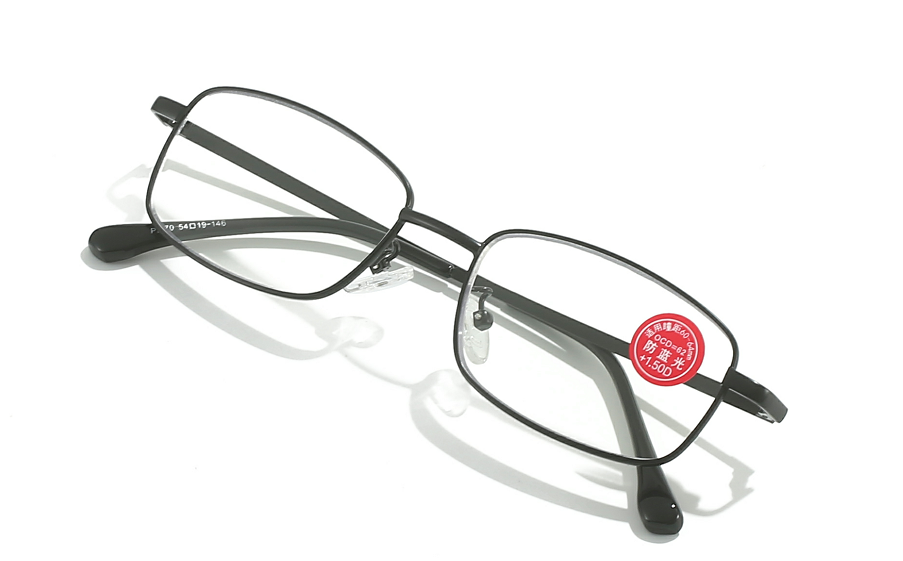 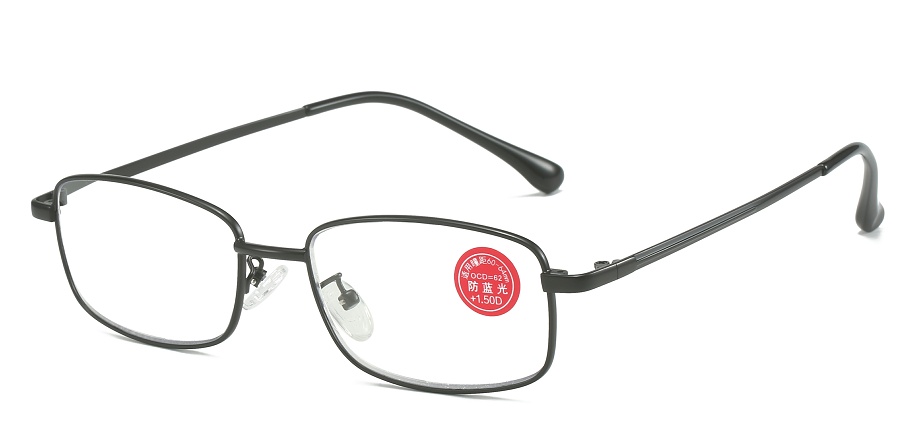 型号： 8270
镜框 :   金属
镜片： PC
尺寸： 54-19-146
颜色 :   哑黑框
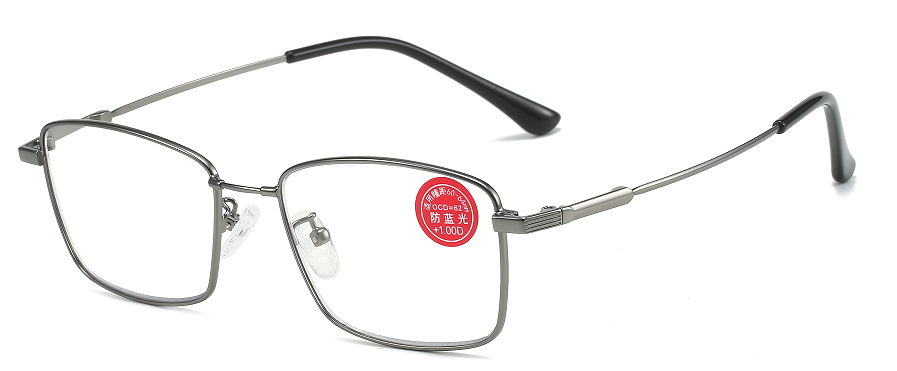 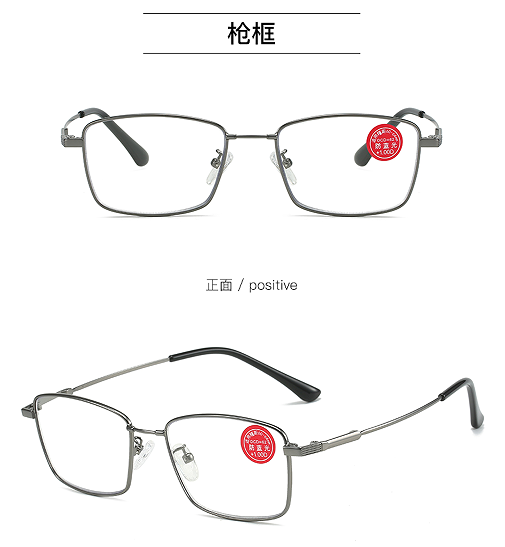 型号： 8281
镜框 :   金属
镜片： PC
尺寸：53-18-144
颜色 :   枪框
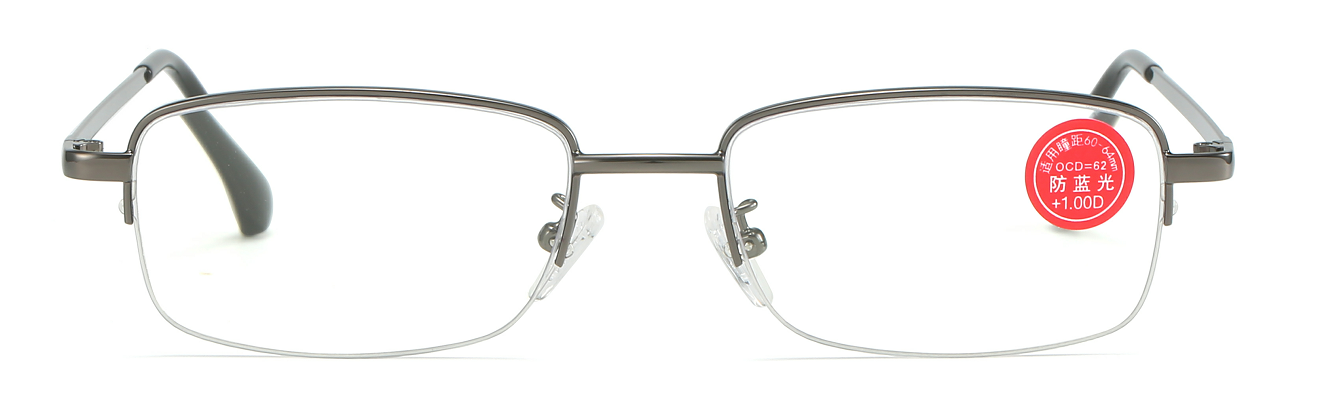 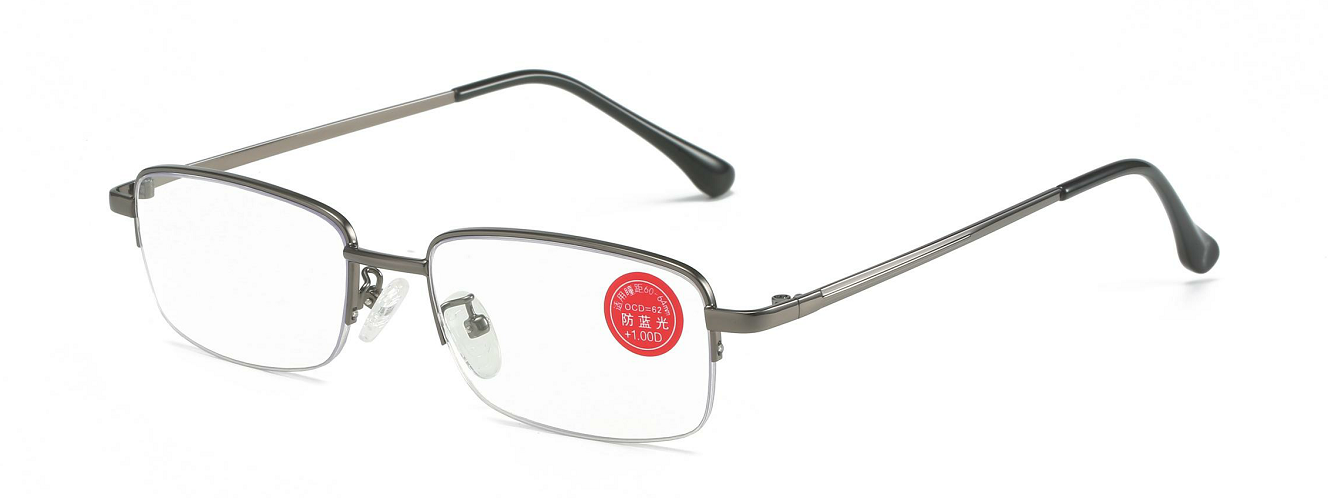 型号： 8269
镜框 :   金属
镜片： PC
尺寸： 54-19-146
颜色 :   亮枪框
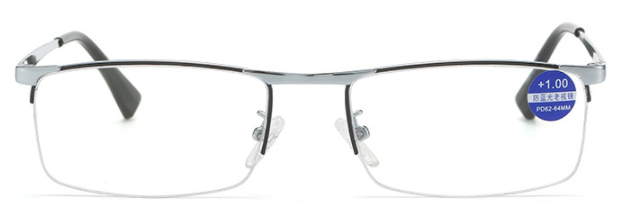 型号： 8273
镜框 :   金属
镜片： PC
尺寸：55-18-145
颜色 :   金框
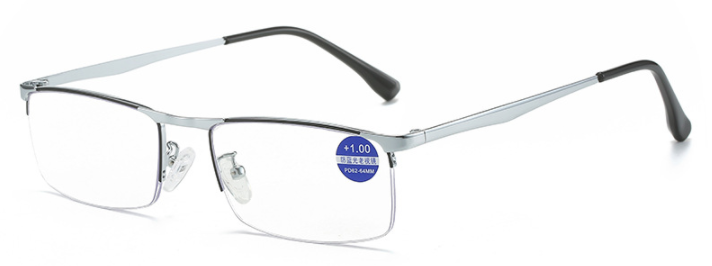 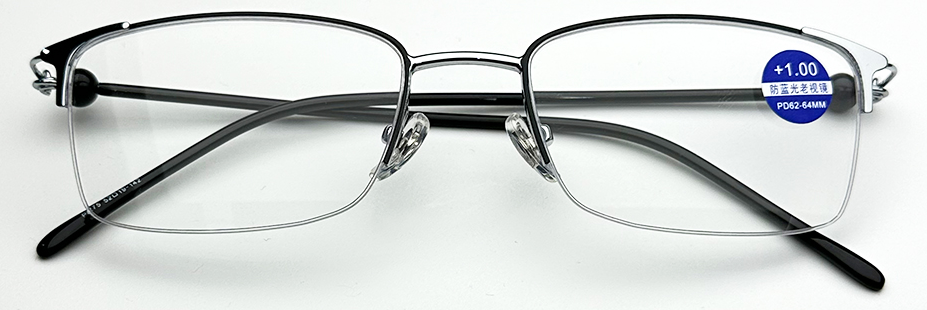 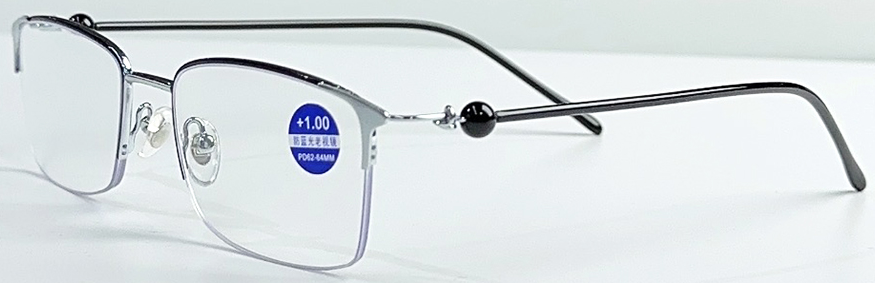 型号： 8275
镜框 :   金属
镜片： PC
尺寸：56-17-145
颜色 : 黑银框
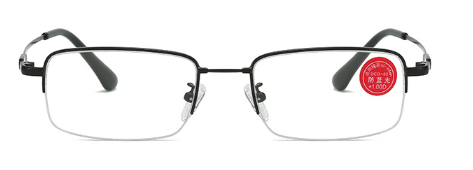 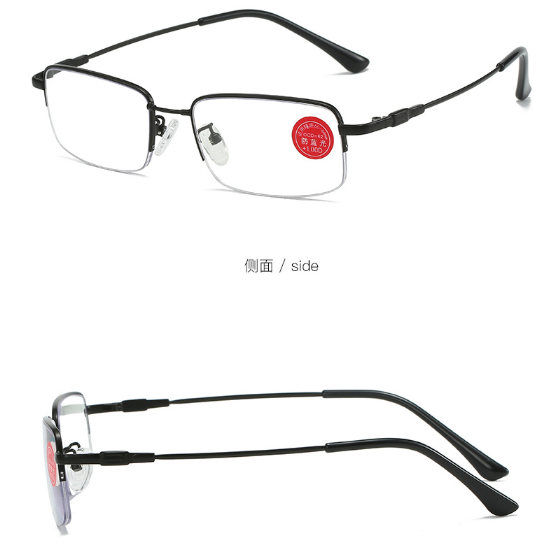 型号： 8280
镜框 :   金属
镜片： PC
尺寸：54-19-144
颜色 :   黑框
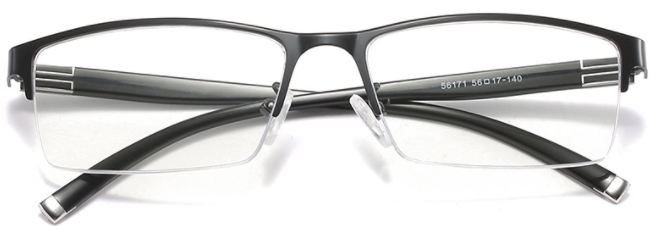 型号： 56171
镜框 :   金属
镜片： PC
尺寸： 56-17-140
颜色 :   黑框
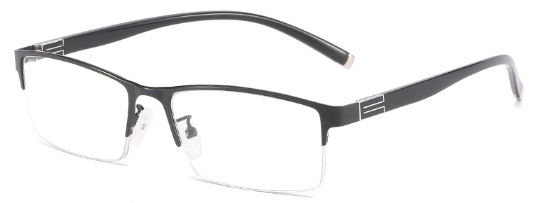 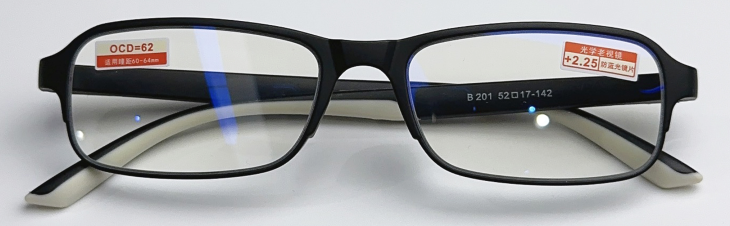 型号： B201
镜框 :   TR
镜片： PC
尺寸： 56-17-142
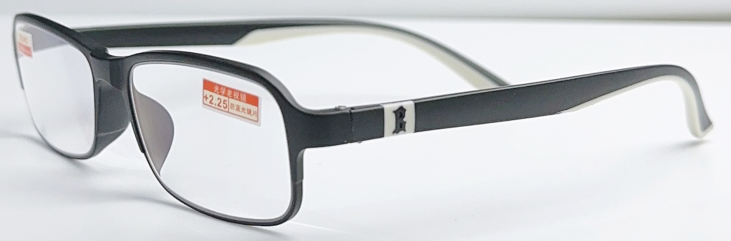 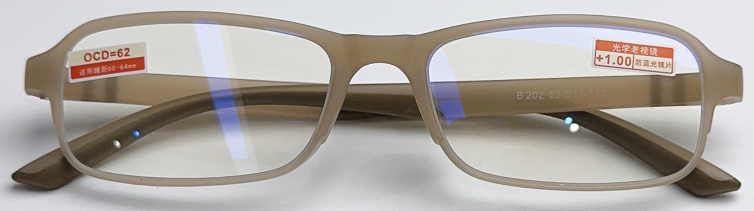 型号： B202
镜框 :   TR
镜片： PC
尺寸： 52-17-142
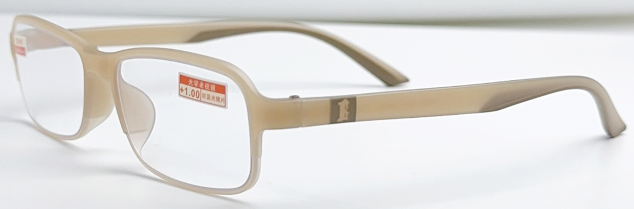 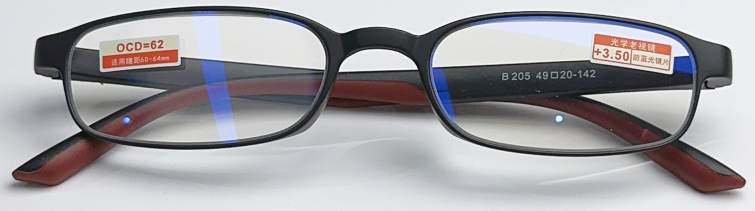 型号： B205
镜框 :   TR
镜片： PC
尺寸： 49-20-142
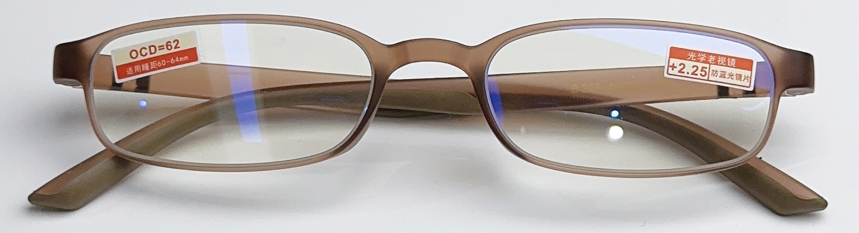 型号： B206
镜框 :   TR
镜片： PC
尺寸： 56-17-142
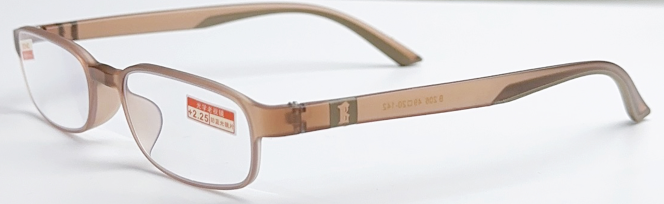 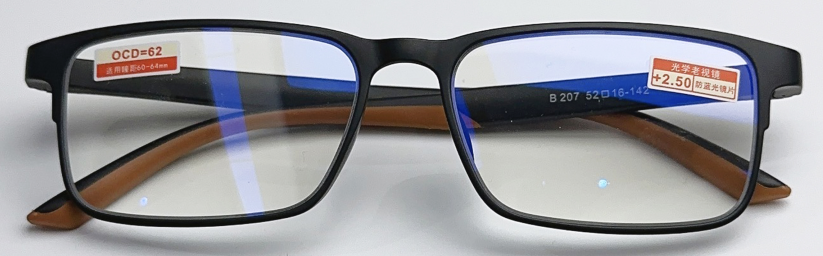 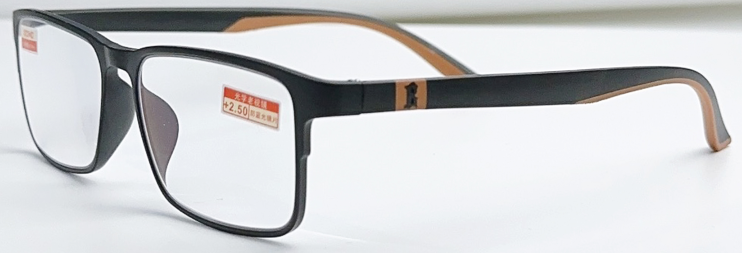 型号： B207
镜框 :   TR
镜片： PC
尺寸： 52-16-142
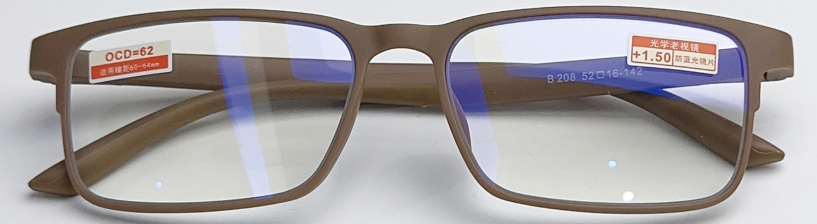 型号： B208
镜框 :   TR
镜片： PC
尺寸： 52-16-142
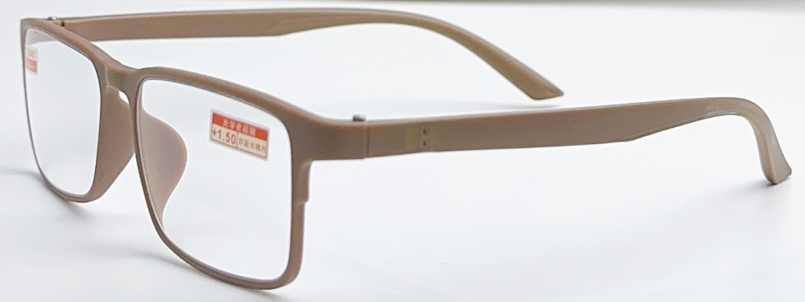 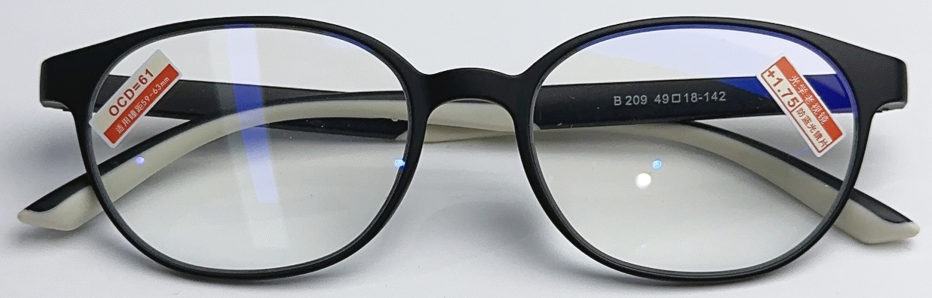 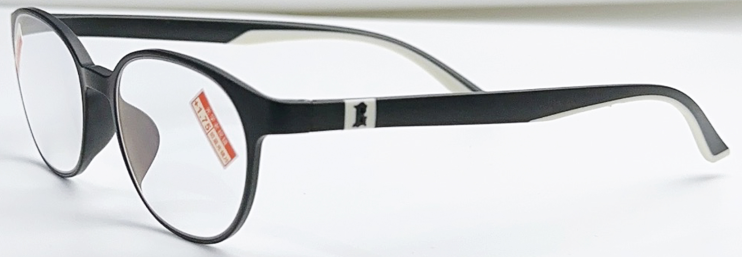 型号： B209
镜框 :   TR
镜片： PC
尺寸： 49-18-142
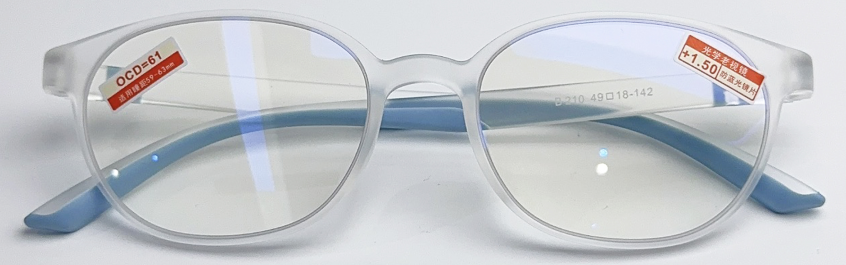 型号： B210
镜框 :   TR
镜片： PC
尺寸： 49-18-142
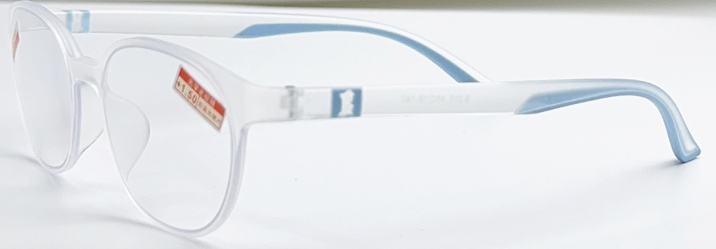 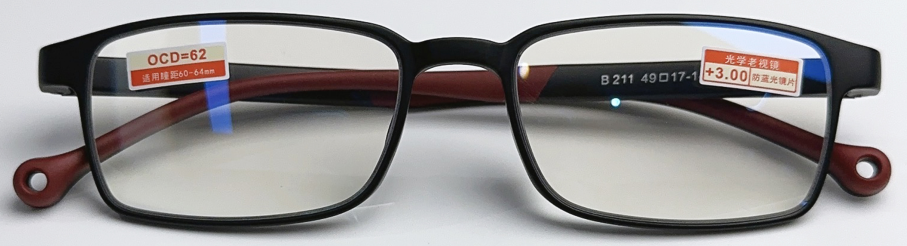 型号： B211
镜框 :   TR
镜片： PC
尺寸：49-17-142
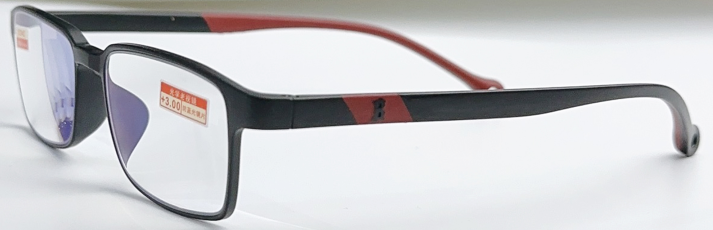 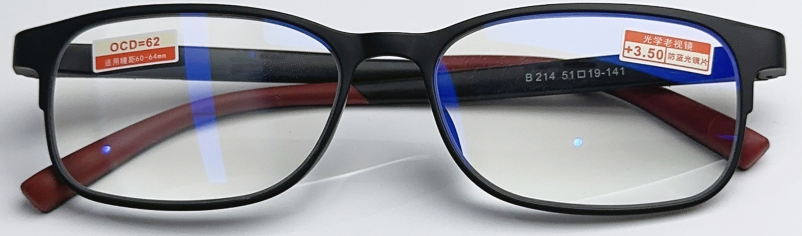 型号： B214
镜框 :   TR
镜片： PC
尺寸： 51-19-141
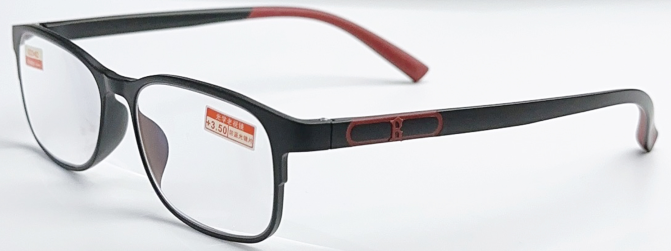 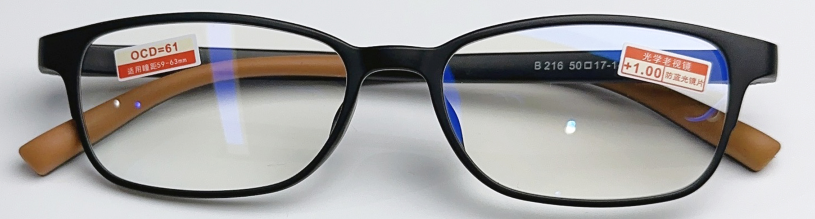 型号： B216
镜框 :   TR
镜片： PC
尺寸： 50-17-142
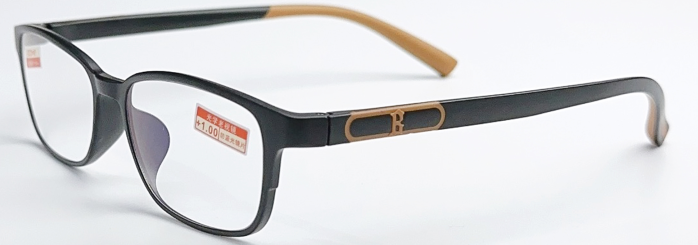